Экстремизму и терроризму-НЕТ!
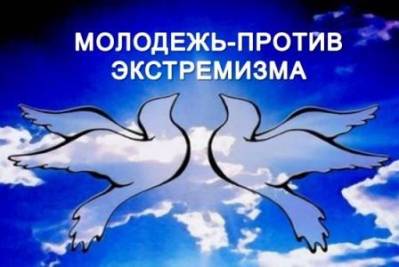 Теперь, когда мы научились летать по воздуху, как птицы, плавать под водой, как рыбы, нам не хватает только одного: научиться жить на земле, как люди.                                                                                                                          Бернард Шоу
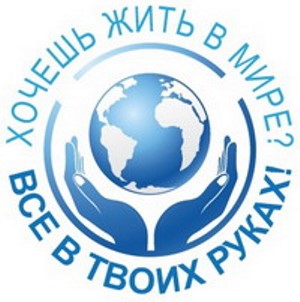 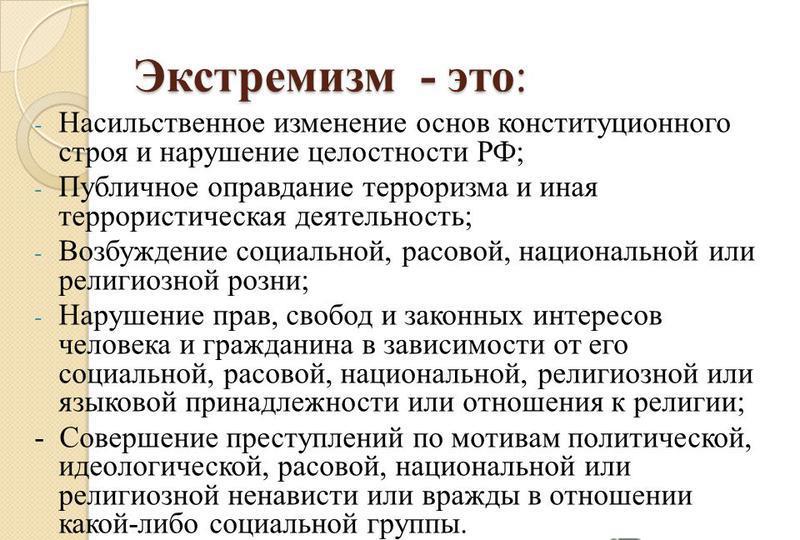 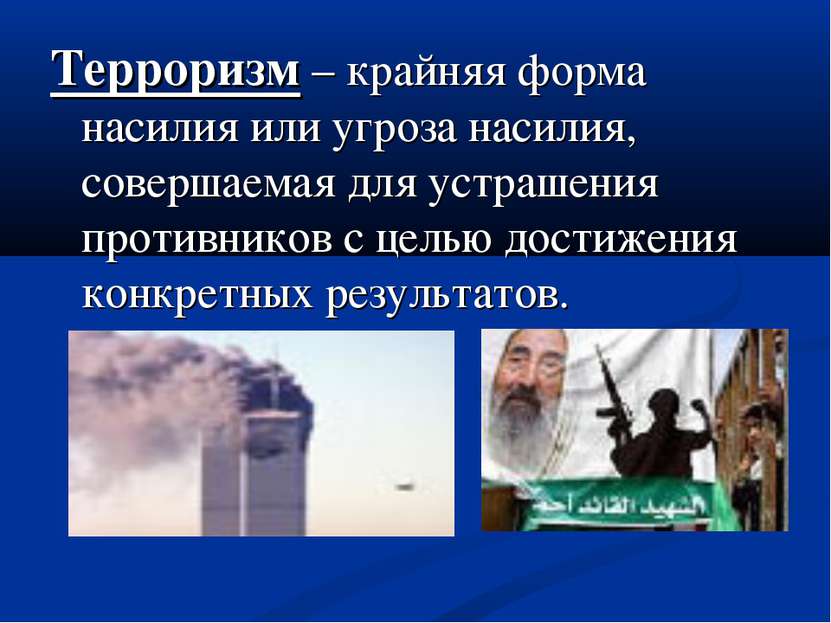 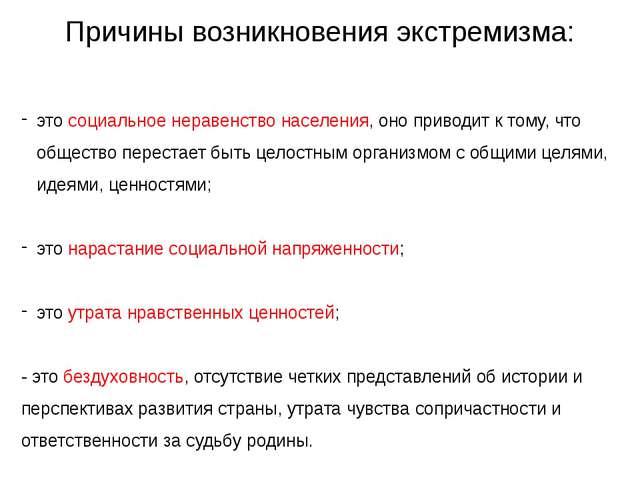 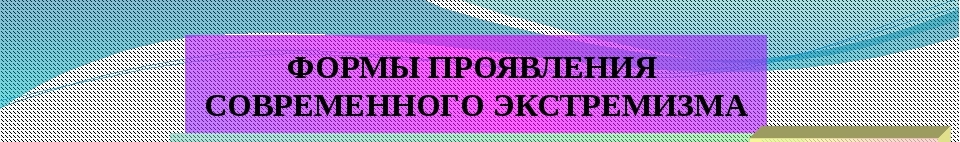 1.Экстремизм политический представляет собой деятельность общественных объединений, иных организаций, должностных лиц и граждан, направленная на насильственное изменение конституционного строя, разжигание социальной, расовой, национальной или религиозной розни, иное применение насилия для достижения политических целей, а также публичные призывы к совершению противоправных действий.

2.Религиозный экстремизм определяется как приверженность к крайним религиозным взглядам и методам действий по достижению своих религиозных целей. Он характеризуется фанатизмом, приверженностью к крайним вероучениям, возбуждением религиозной вражды и пропаганда неполноценности граждан по признаку их отношения к религии, нетерпимостью к представителям других конфессий и т.п.
3.Этнический экстремизм  в своей сущности связан с такой категорией, как национализм, который трактуется как реакционная идеология, состоящая в проповеди национальной исключительности и национального превосходства. Национализм может выступать как в форме разжигания национальной розни между национальностями и народностями одной страны, так и в форме натравливания народа одной страны на народ другой.
4.Националистический экстремизм  направлен на подрыв конституционных принципов государственной национальной политики, ущемление прав граждан в связи с национальной принадлежностью, разжигание национальной розни, на дискредитацию должностных лиц по национальному признаку и т.п.
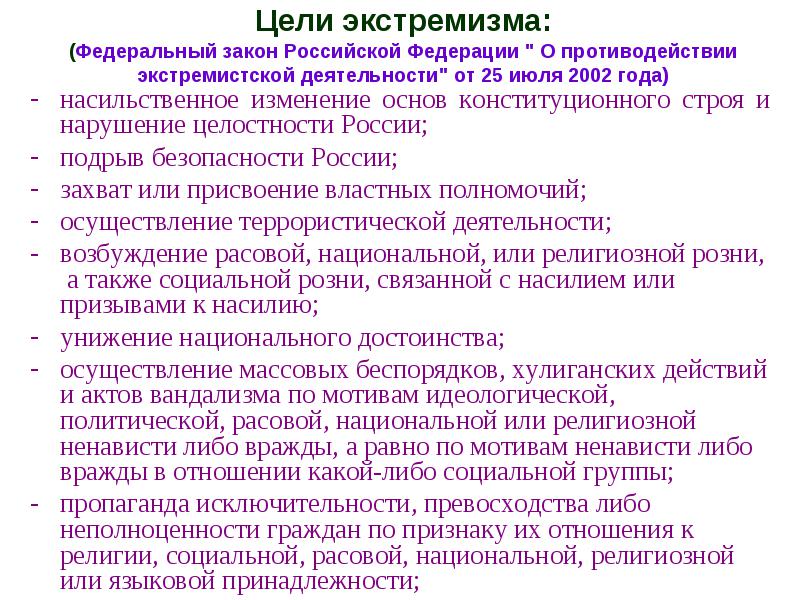 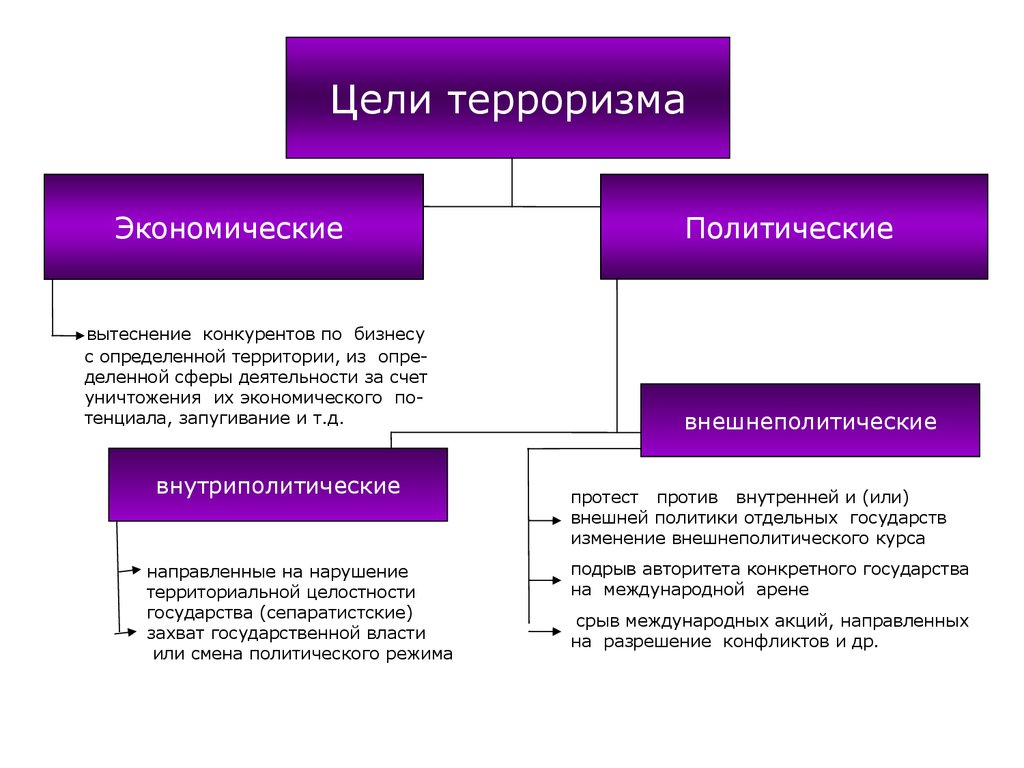 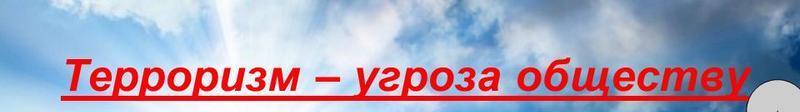 В настоящее время экстремизм приобретает всё более разнообразные формы и угрожающие масштабы.Средства массовой информации пестрят заголовками, напоминающими сводки с полей  сражений. На самом деле так оно и есть: терроризм уже давно объявил войну миру. Понятия теракт, террорист-смертник, пояс шахида, захват заложников и т.д. стали неотъемлемой частью современного мира. Часто жертвами терроризма становятся невинные люди, среди которых есть и дети.
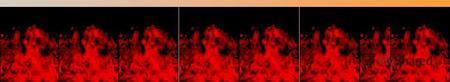 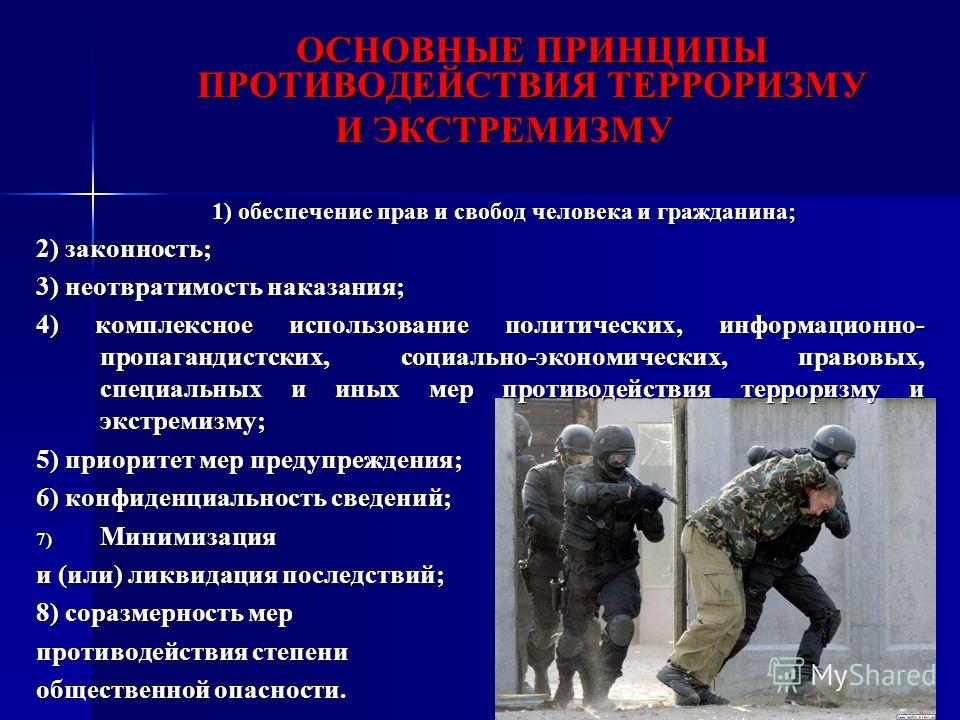 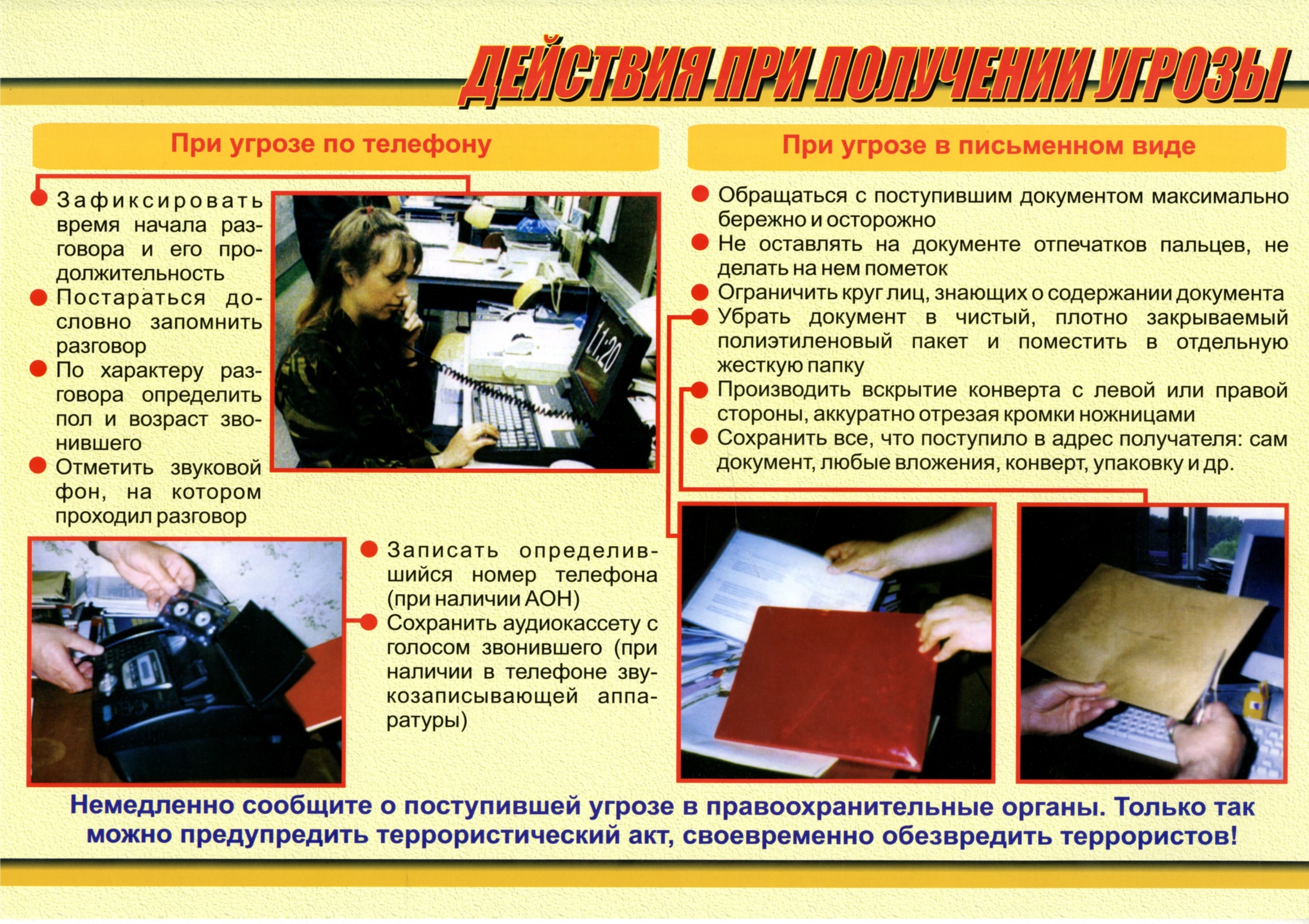 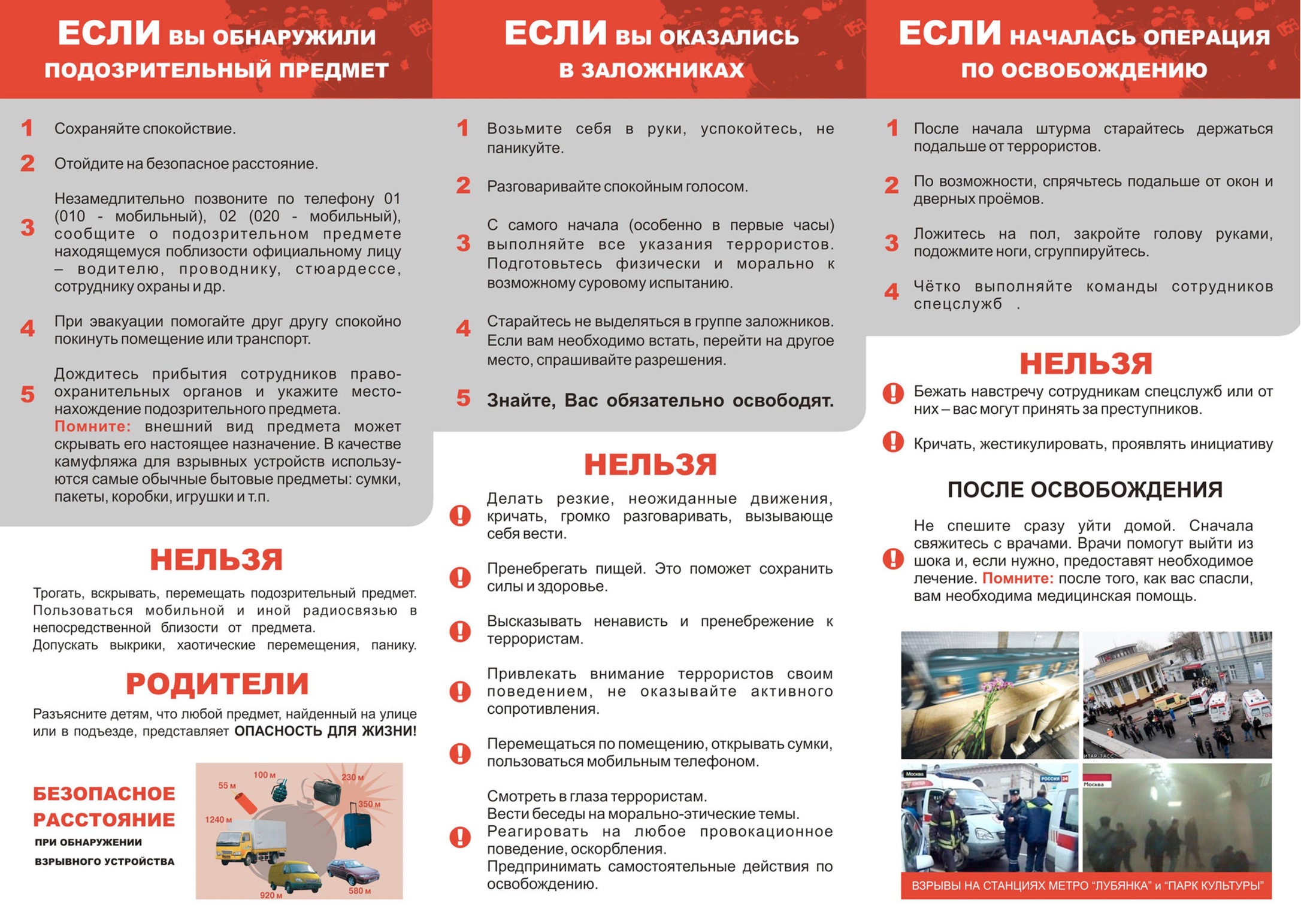 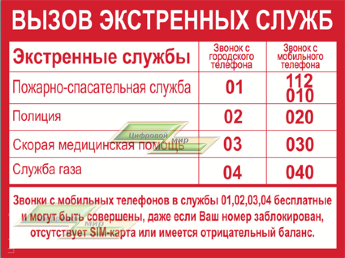 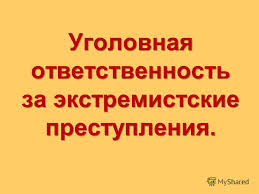 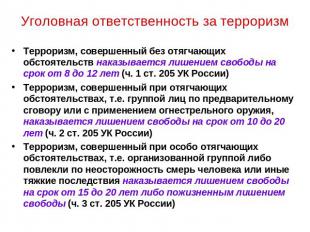 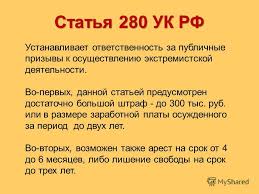 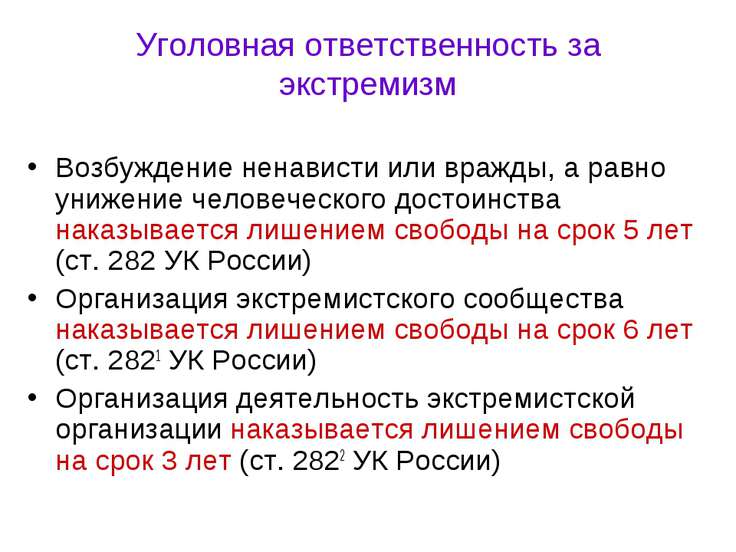 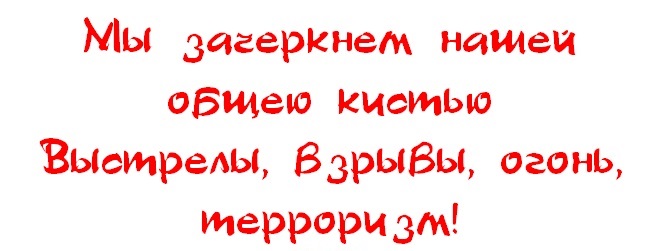 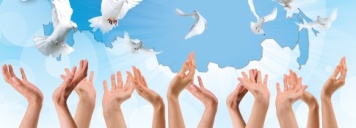 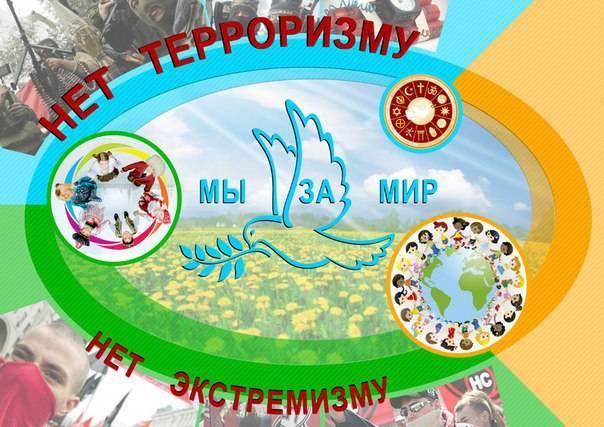 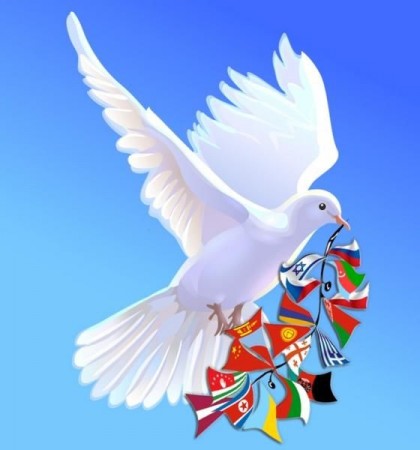 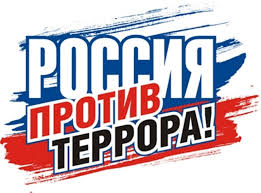